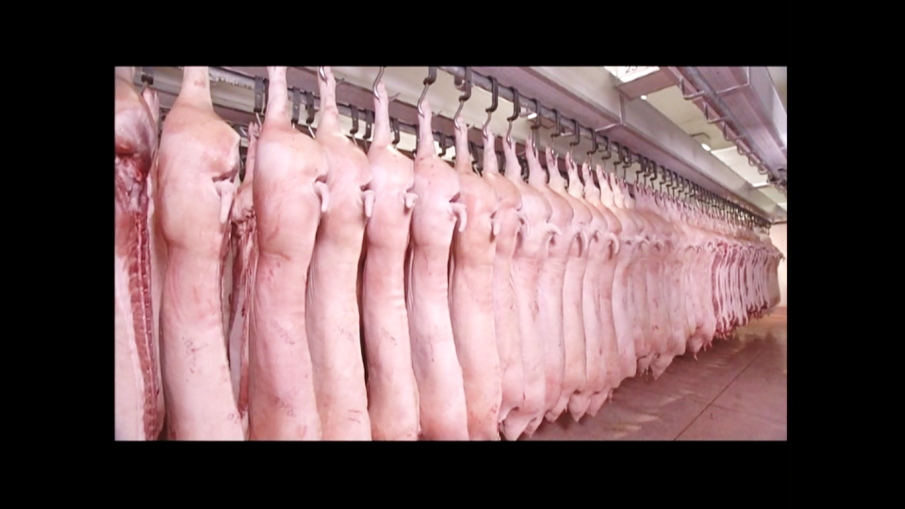 9
มาตรการ
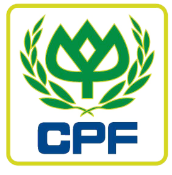 เฝ้าระวังและป้องกันโรคASF สำหรับโรงชำแหละสุกร
เฝ้าระวังและป้องกันโรคASF สำหรับโรงชำแหละสุกร
6
กระบวนการหลัก
กระบวนการหลัก
จุดรับสุกร/
คอกพัก
พื้นที่จัดเก็บ/
จุดส่งมอบสินค้า
รถขนส่งสุกร*
แหล่งรับเข้าสุกร
พื้นที่ผลิต/ตัดแต่ง
รถขนส่งสินค้า
มีระบบล้างและฆ่าเชื้อก่อนกลับ
มีระบบควบคุมความสะอาด
รับจากแหล่งที่ปลอดภัย
พนักงานไม่สัมผัสรถ
มีระบบล้างฆ่าเชื้อก่อนเข้าโรงงาน
แยกพื้นที่ลูกค้าออกจากโกดัง
6
3
4
2
1
5
แยกพื้นที่จากจุดอื่นๆให้ชัดเจน
แยกคนและอุปกรณ์จากจุดอื่นๆ
มีโปรแกรมทำความสะอาด
    และฆ่าเชื้อทุกสัปดาห์
แยกพื้นที่จากจุดอื่นๆ
แยกคนและอุปกรณ์
   จากจุดอื่นๆ
เคลียร์สุกรออกทุกวัน
    เพื่อล้างฆ่าเชื้อก่อนรับ
    สุกรชุดใหม่
ตรวจสอบอาการป่วย
ตรวจโรคASF rapid test
     กรณีสงสัย*
รถต้องสะอาดก่อนมาถึงโรงงาน
แยกพื้นที่จากจุดอื่นๆให้ชัดเจน
แยกคนและอุปกรณ์จากจุดอื่นๆ
-  พนักงานจุ่มเท้าด้วยยาฆ่าเชื้อ
    และสเปรย์มือด้วยแอลกอฮอล์
   ก่อนเข้าไปในพื้นที่
มีโปรแกรมทำความสะอาดทุกวัน
    และล้างฆ่าเชื้อทั้งโรงงานทุกสัปดาห์
-  มีพนักงานตรวจโรค ที่ผ่านการอบรมASF
คนขับเปลี่ยนรองเท้าบู้ทก่อน
    ไล่สุกรลงจากรถ
ล้างรถให้สะอาด และพ่นยาฆ่าเชื้อ1:100 ทั่วคันรถ
ทำความสะอาดและฆ่าเชื้อ
    แผ่นรองพื้นรถก่อนกลับ*
สเปรย์แอลกอฮอล์/ยูวีฆ่าเชื้อ
    ห้องโดยสารรถก่อนกลับ*
รับจากฟาร์มปลอดASF
มีรายงานการตรวจโรคที่
   ฟาร์มส่ง(สพส.001/QAC-01)
-  ใบเคลื่อนย้าย ร.4/ร.3
มีระบบสุ่มตรวจASFก่อนส่ง*
ระบบตรวจสอบย้อนกลับ
ระบบสุขาภิบาลโรงงาน
ระบบสุขาภิบาลส่วนบุคคล
มีการบันทึกเอกสารต่างๆและกล้องCCTVตรวจสอบ
ทำความสะอาดโรงงานและกำจัดของเสีย
ป้องกันโรคผ่านทางพนักงานและแขกผู้เข้าเยี่ยมชม
9
8
7
มาตรฐานโรงชำแหละขนาดเล็กต้องผ่าน ฆจส.2
   สำหรับโรงขนาดใหญ่ ต้องมีระบบ GMP/HACCP
บันทึกการเข้าออกรถขนส่ง
บันทึกการเข้าออกผู้เข้าเยี่ยมโรงงาน
บันทึกการใช้ยาฆ่าเชื้อทุกจุด
บันทึกการสำรวจและกำจัดสัตว์พาหะ
รายงานการตรวจซาก/ผลLab
ผังแสดงการแบ่งพื้นที่ตามความเสี่ยง
    Clean zone/ Dirty zone
-   โปรแกรมทำความสะอาดโรงงาน/อุปกรณ์
 รั้ว/ ตาข่ายป้องกันสัตว์พาหะรอบโรงงาน
โปรแกรมกำจัดหนู/ฆ่าแมลง
มีระบบการกำจัดของเสียจากโรงงาน
การเปลี่ยนชุด/รองเท้าเข้าทำงาน
การล้างมือ/ฆ่าเชื้อมือก่อนปฏิบัติงาน
การทำความสะอาดชุดพนักงาน
ไม่นำอาหารเข้าไปกินในไลน์ผลิต
ระยะพักโรคของผู้เข้าเยี่ยมโรงงาน
ระยะพักโรคจากโรงงานก่อนกลับเข้าฟาร์ม
3
ระบบสนับสนุน
หมายเหตุ: * กรณีอยู่ในพื้นที่/มาจากพื้นที่ที่มีการระบาดโรคอหิวาต์แอฟริกาในสุกร ASF จะต้องควบคุมเป็นพิเศษ